AWW CALCULATIONS
An explanation
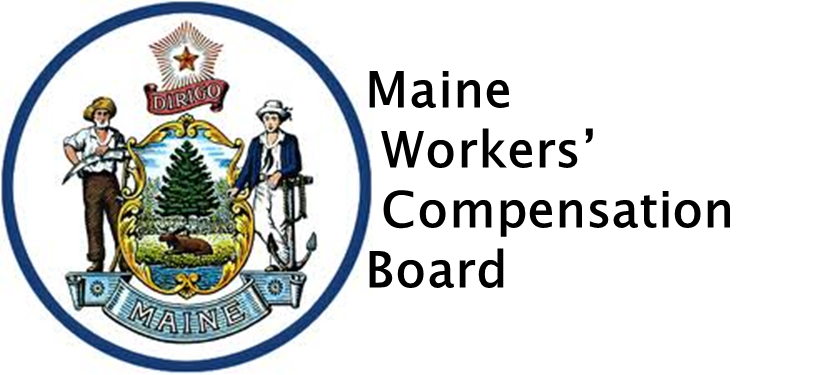 Web Feb 2016
AWW calculation explanation:

This employee’s weekly earnings generally varied, so §102(4)(A) cannot be used.  Vacation pay for the week ending 8/21/10 appears to have been paid during the week ending 8/14/10 (see documentation above).  Therefore, the Total Earnings should be divided by 52 weeks (§102(4)(B)).
AWW calculation explanation:  

Logging is seasonal employment (§102(4)(C)).  Therefore, all wages, earnings or salary for the prior calendar year must be divided by 52 weeks.
AWW calculation explanation:

This employee’s weekly earnings generally varied, so §102(4)(A) cannot be used.  The week ending 5/14/11 includes the date of injury and reduces the AWW, so it should be excluded.  The remainder ($15,095.00) should then be divided by 51 weeks (§102(4)(B)).
AWW calculation explanation:  

There are not enough weeks to apply §102(4)(A), and §102(4)(C) cannot be used because this is not seasonal employment.  Section 102(4)(B) may not be reasonable or fair in this case, therefore, comparable employees’ wages should be obtained and reviewed along with this employee’s previous wages, earnings or salary  in order to arrive at an AWW that reasonably represents the employee’s weekly earning capacity (§102(4)(D)).
AWW calculation explanation:  

This employee’s weekly earnings generally varied, so §102(4)(A) cannot be used.  The week ending 7/30/11 includes the date of injury and reduces the AWW, so it should be excluded.  The remainder ($22,748.00) should then be divided by 51 weeks (§102(4)(B)).
AWW calculation explanation:  

It appears that this employee did not work at least 200 full workdays during the preceding year, so §102(4)(A) cannot be used.  The week ending 12/18/10 includes the week of hire, and the week ending 7/30/11 includes the date of injury.  Both of the aforementioned weeks reduce the AWW, and should therefore be excluded.  The remainder ($13,950.00) should then be divided by 31 weeks (§102(4)(B)).
AWW calculation explanation:  

This employee’s weekly earnings generally varied, so §102(4)(A) cannot be used.  There were no earnings during the weeks ending 8/21/10, 1/1/11, 2/19/11 and 7/16/11, so those weeks should be excluded, and the Total Earnings should be divided by 48 weeks (§102(4)(B)).
AWW calculation explanation:  

Summer camps are seasonal employment (§102(4)(C)).  Therefore, all wages, earnings or salary for the prior calendar year must be obtained and then be divided by 52 weeks.  (The wages listed above are for the current calendar year.)
AWW calculation explanation: 

Most teachers and other school personnel do not work at least 200 full workdays during a calendar year.  Therefore, §102(4)(A) cannot be used in those situations.  Based on the actual circumstances of the employment, §102(4)(B) might produce a fair and reasonable AWW (Total Earnings divided by 42 weeks = $755.95.)  If it does not, comparable employees’ wages must be obtained and reviewed along with this employee’s previous wages, earnings or salary in order to arrive at a fair and reasonable AWW (§102(4)(D)).  [§102(4)(C) cannot be used because schools are not seasonal employers.]
AWW calculation explanation:  

The employee’s wages did not generally vary from week to week, so the “average weekly wages, earnings or salary” for a regular full working week at the time of injury, as defined by §102(4)(A), was $650.00.
AWW calculation explanation:  

The employee’s wages did not generally vary from week to week, so the “average weekly wages, earnings or salary” for a regular full working week at the time of injury, as defined by §102(4)(A), was $650.00.
AWW calculation explanation:  

This employee‘s weekly earnings generally varied, so §102(4)(A) cannot be used.  There were no earnings during the weeks ending 1/8/11, 1/15/11, 1/22/11, 1/29/11, 3/26/11, 4/2/11, 4/9/11, 6/11/11, 6/18/11, 6/25/11, 7/2/11, 7/9/11, 7/16/11, 7/23/11, 7/30/11, 10/22/11 and 10/29/11, so those weeks must be excluded.  The week ending 11/12/11 includes the date of injury and reduces the AWW, so it too should be excluded, and the remainder ($20,900.00) should be divided by 34 weeks (§102(4)(B)).  [If, based on the actual circumstances of the employment, §102(4)(B) does not produce a fair and reasonable AWW, comparable employees’ wages must be obtained and reviewed along with this employee’s previous wages, earnings or salary in order to arrive at a fair and reasonable AWW (§102(4)(D)).  §102(4)(C) cannot be used because temp agencies are not seasonal employers.]